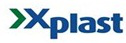 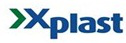 EL ÉXITO A INVERTIR EN PARAGUAY
¿POR QUE PRODUCIR EN PARAGUAY?
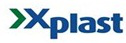 TRABAJO EN ENTORNO FAVORABLE.
La imposición de la maquila no es el único atractivo para los empresarios para invertir en Paraguay. El país cuenta con un entorno económico favorable alentado por bajos impuestos, la electricidad más barato en comparación con Brasil, y una legislación laboral más flexible, las cargas sociales.
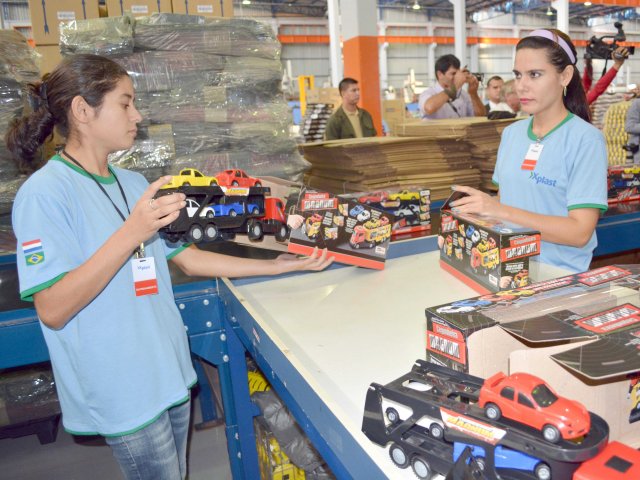 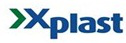 COMPARACION DE PRECIO DE ENERGIA
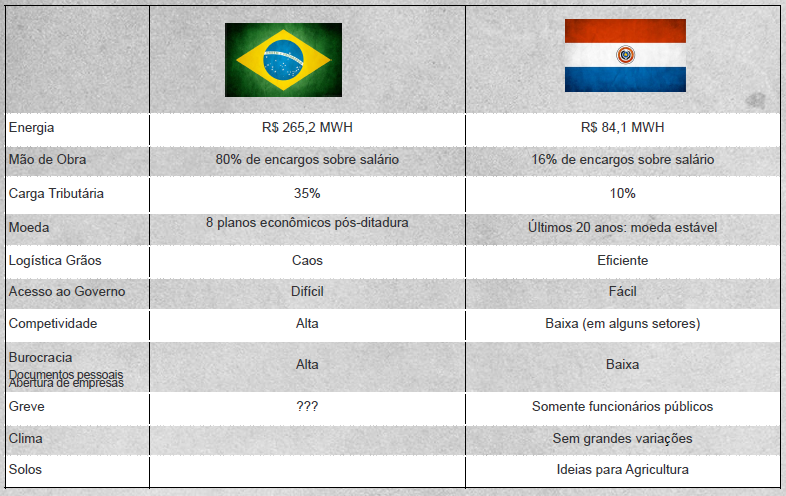 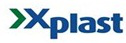 • Salario Mínimo: Us$ 400/mes 
 13° Salario (Aguinaldo) 
 Cargas Sociales 
16,5% s/remuneración total 
Vacaciones 
5 años: 12 días,  5 a 10 años 18 dias
–>10 años: 30 días 
•Jornada Laboral: 48 hs/semana
Régimen Laboral Simple
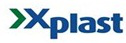 Sistema Tributario Simple
Impuesto a la Renta Empresas 
IVA 10% , Maquila 1%
Adicional p/ Remesas Dividendos al Exterior: 15% 
Régimen maquila libre 0%
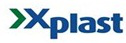 Régimen de Origen Mercosur
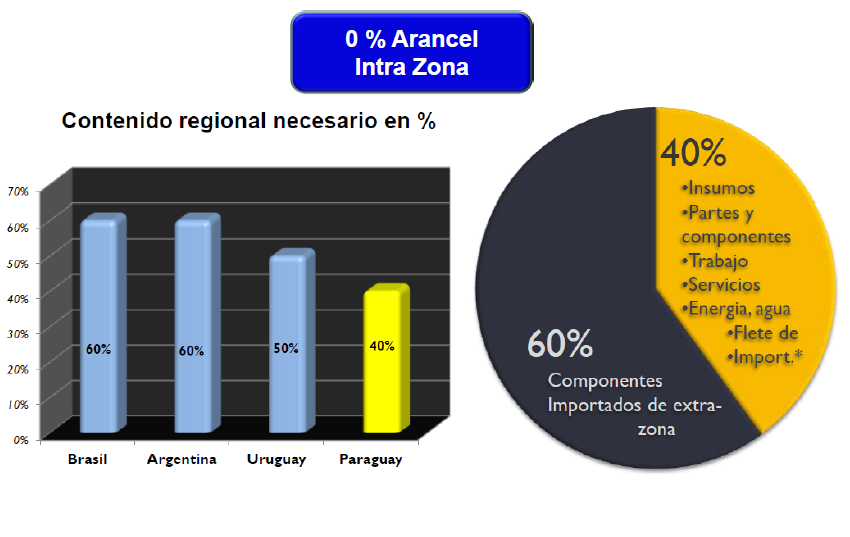 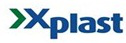 En el siguiente documental veremos de como fue la iniciativa de la fabrica XPLAST gracias a los Beneficios que Paraguay nos favorece y el éxito de la construcción de la fabrica.
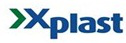 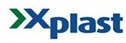 MISIÓN
	Desenvolver y producir productos de alta calidad, atendiendo las necesidades del mercado y garantizando el confort y seguridad a nuestros clientes.
VISIÓN
“Ser líder en calidad; contribuyendo para el desenvolvimiento económico y sustentable del país en donde actúa’’.
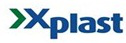 TERRENO LOCAL PROPIO.
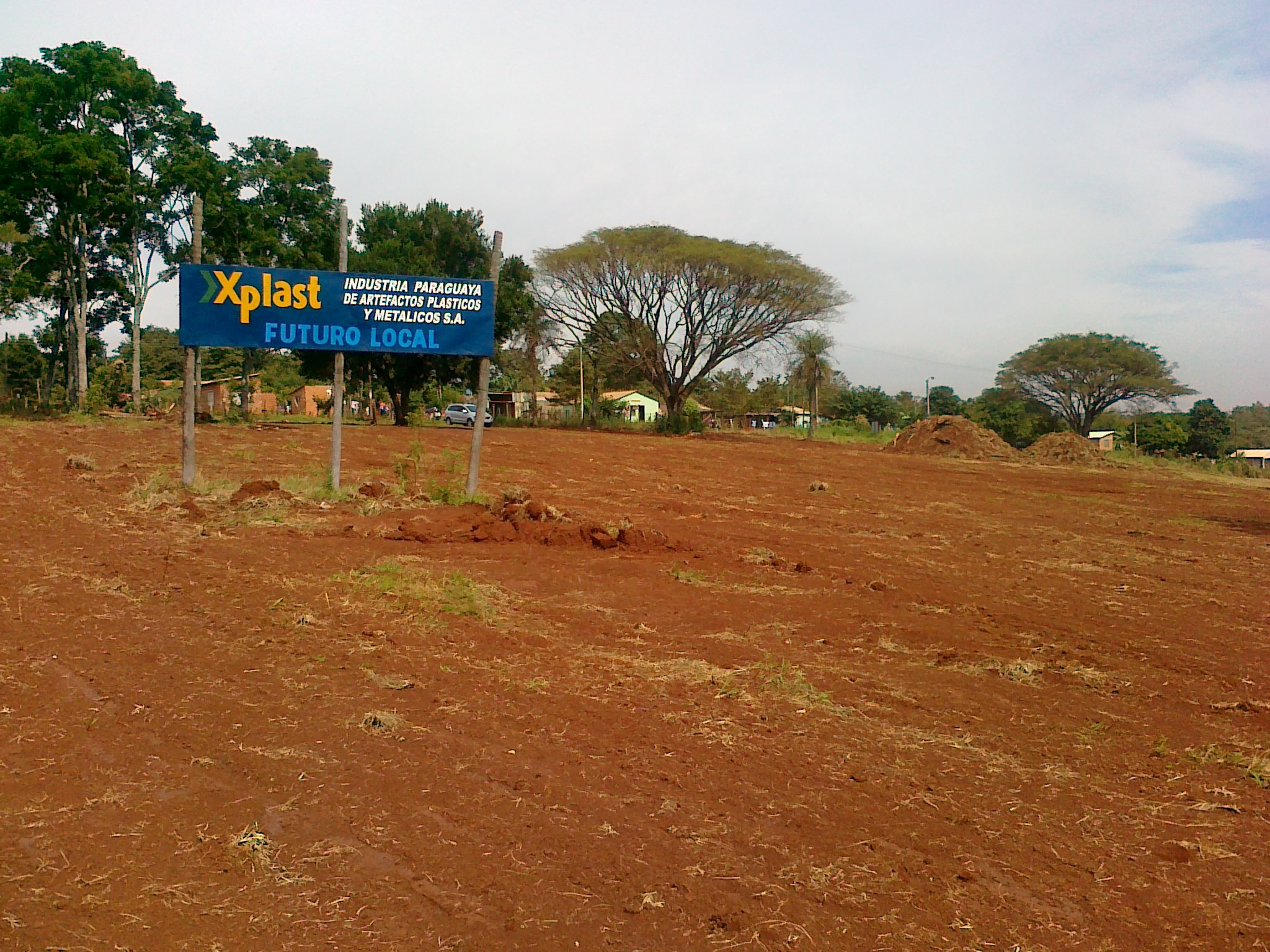 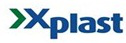 INICIO DE INFRAESTRUCTURA.
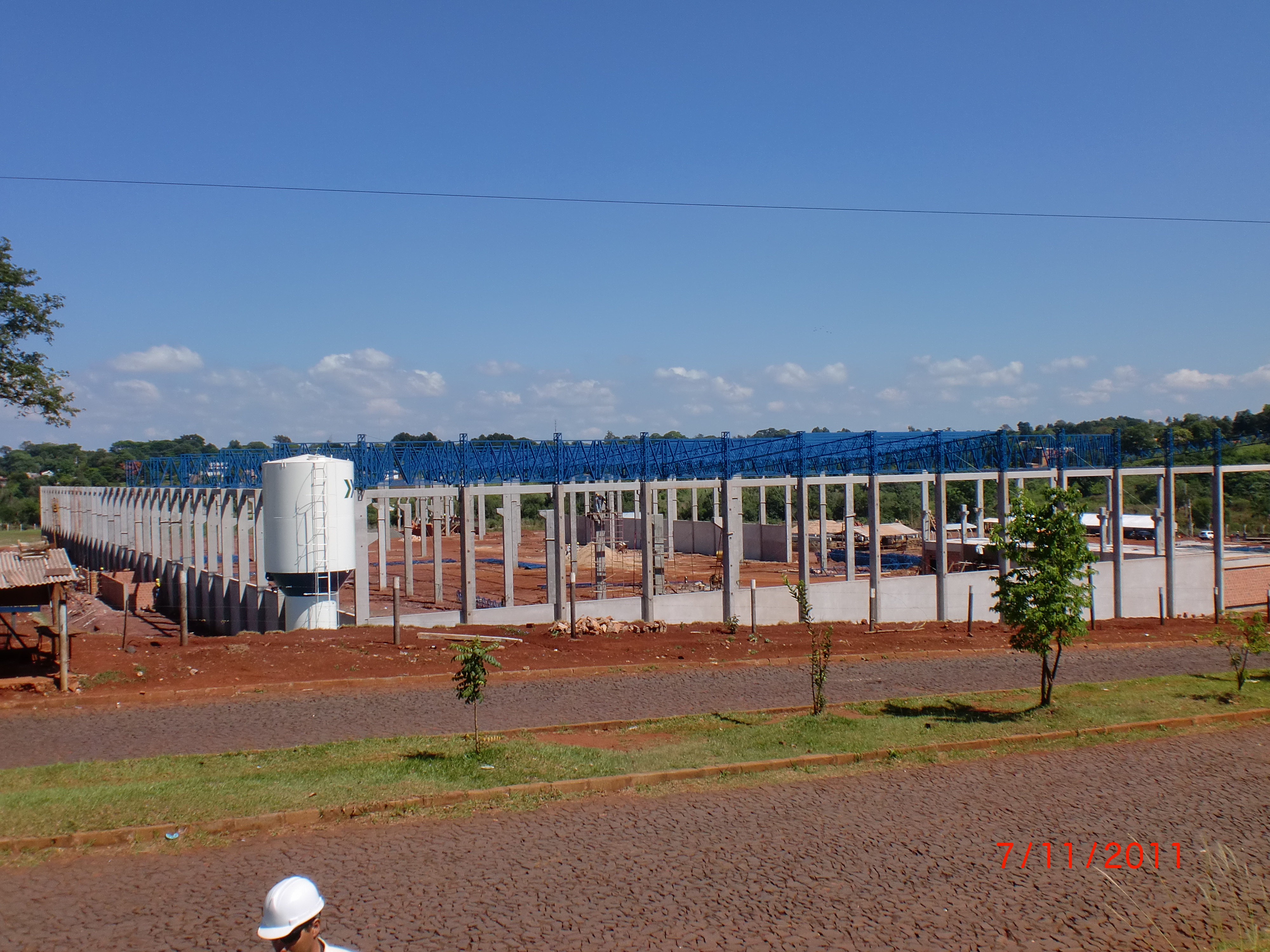 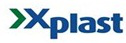 PRIMERA OBRA CONCLUIDA.
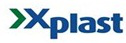 Ampliación de la NAVE 2 XPLAST
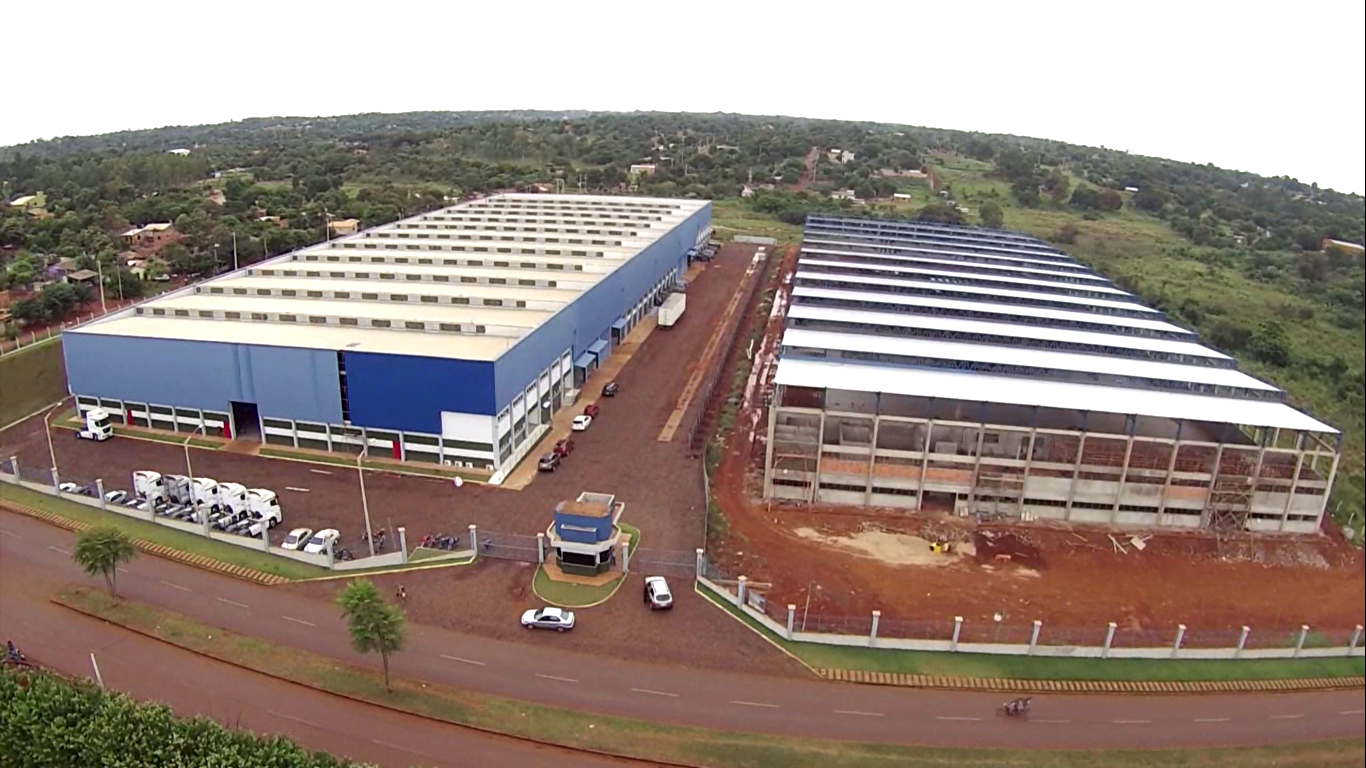 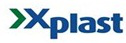 OBRAS CONCLUIDAS.
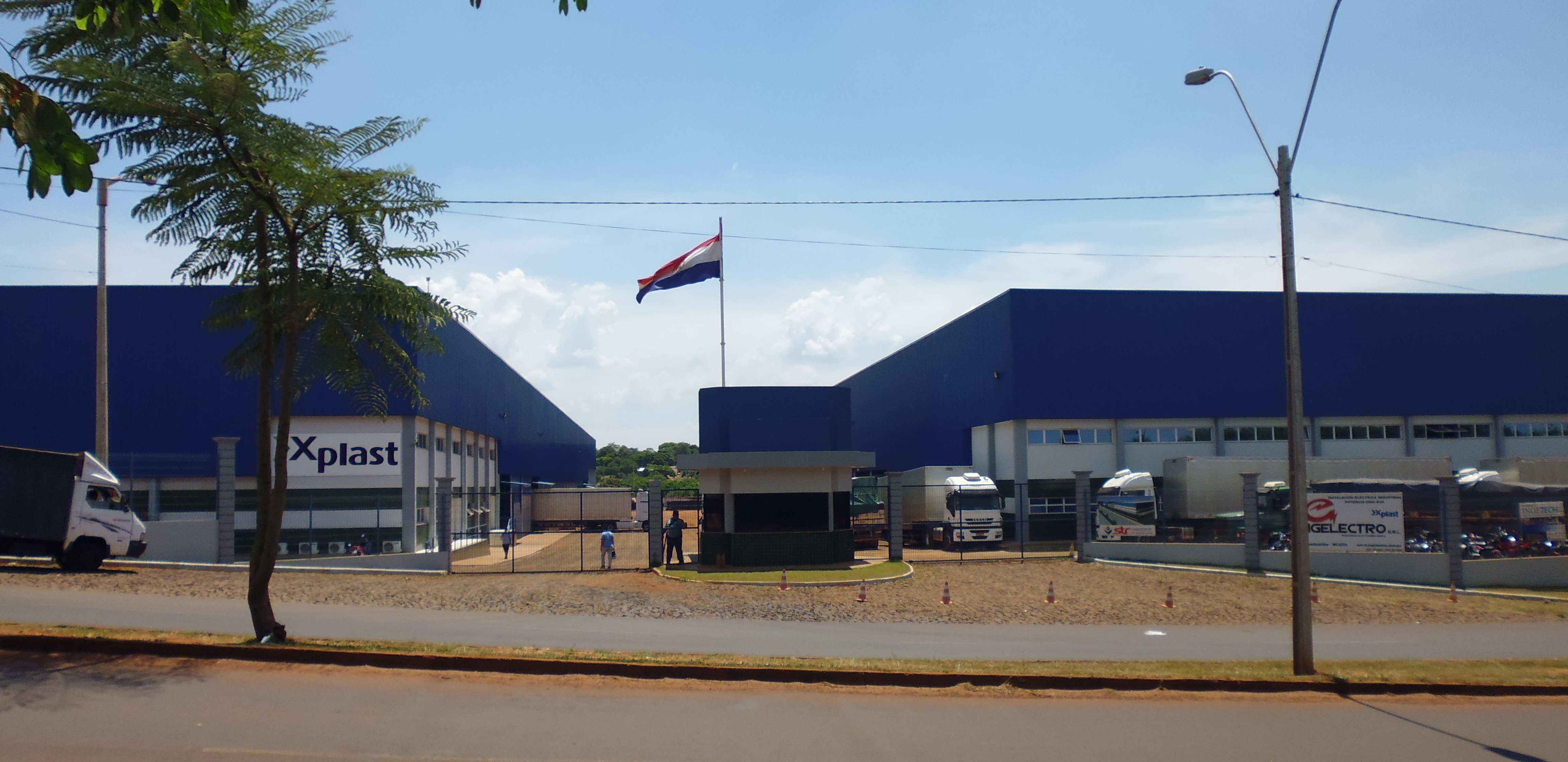 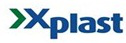 INSTALACIONES DE MAQUINARIAS.
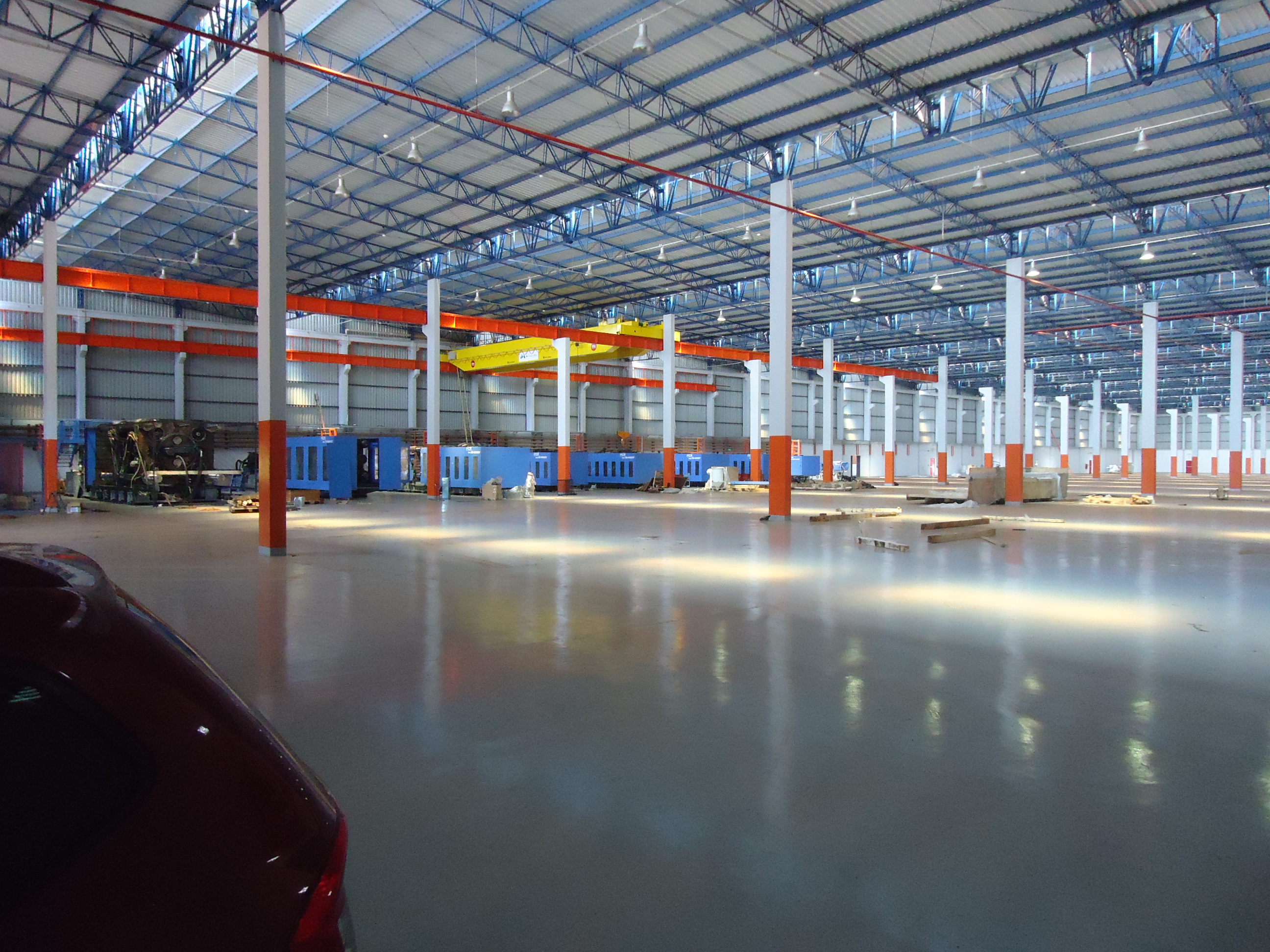 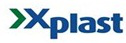 MAQUINAS MODERNAS.
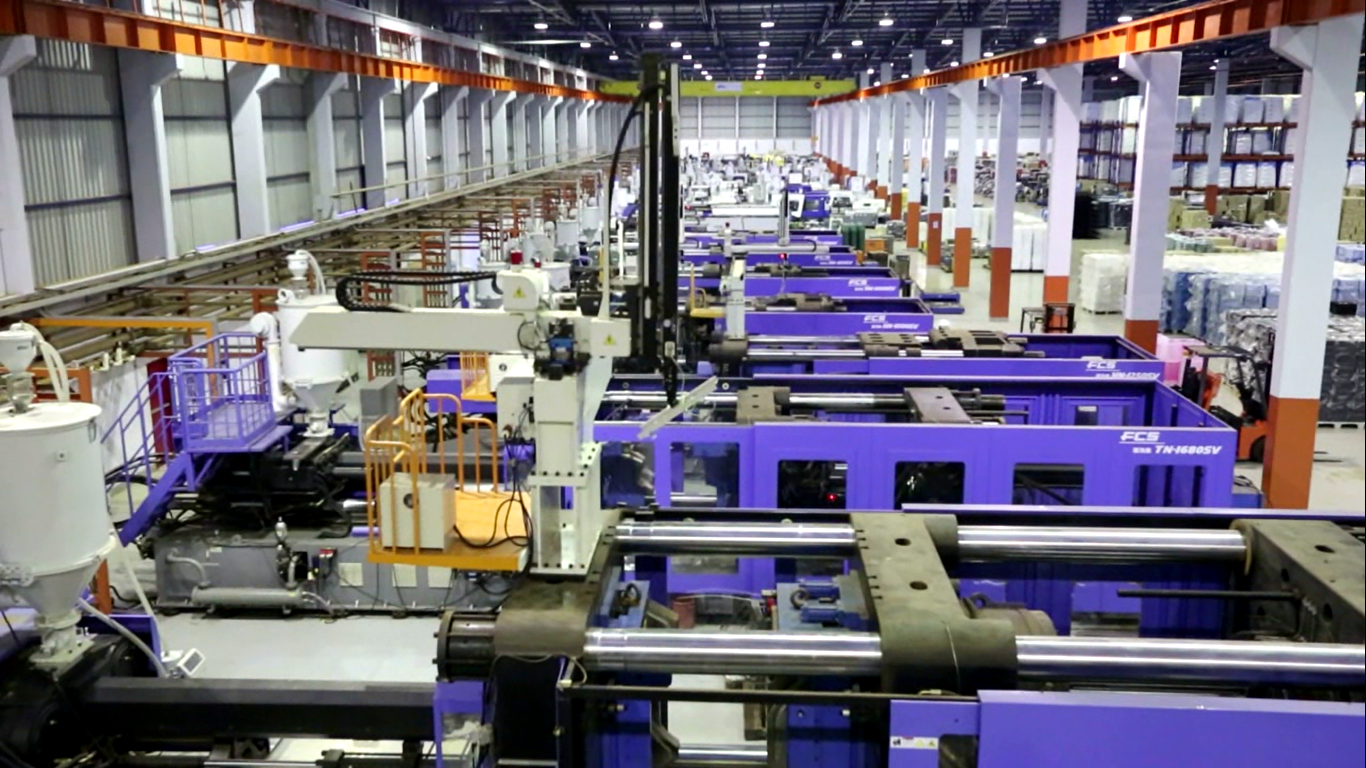 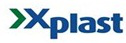 TECNOLOGIA DE PRIMERA
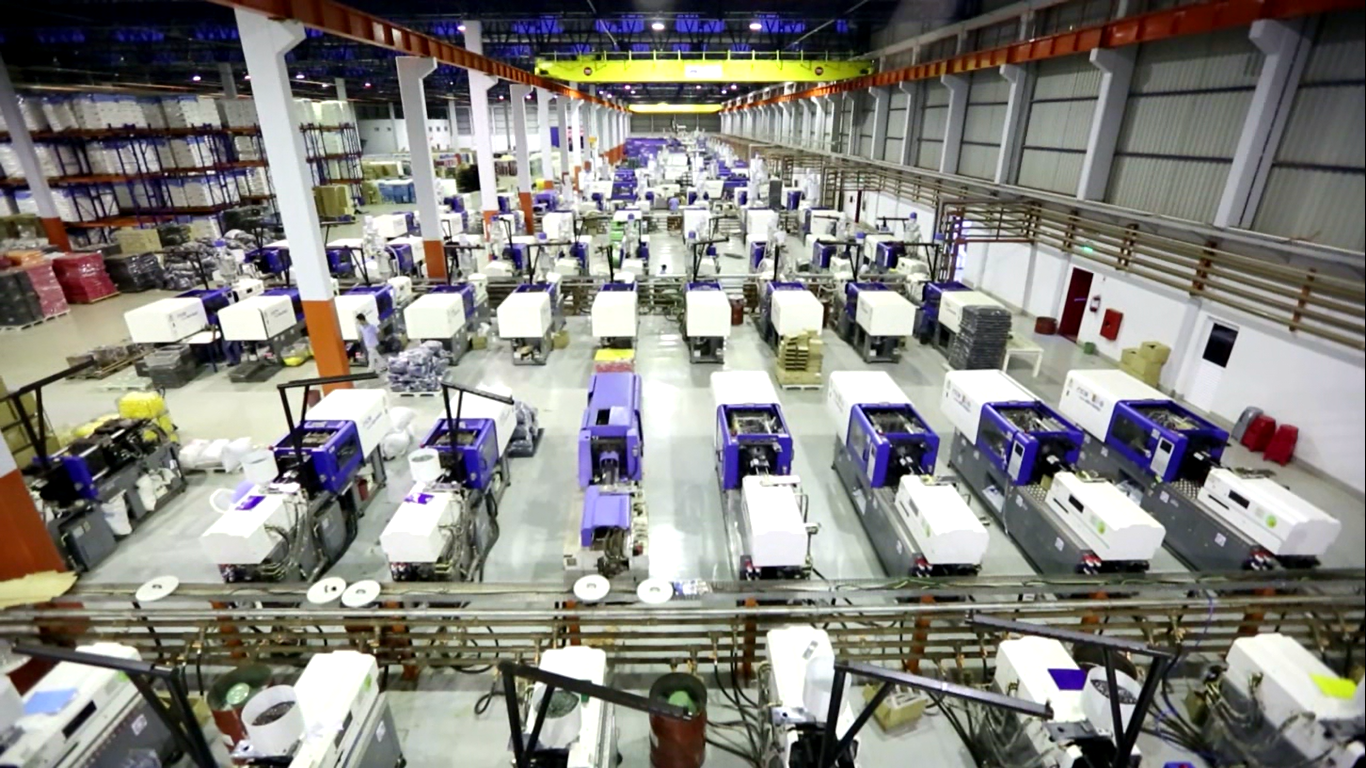 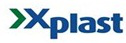 Inauguración con la presencia del Presidente Horacio Cartes.
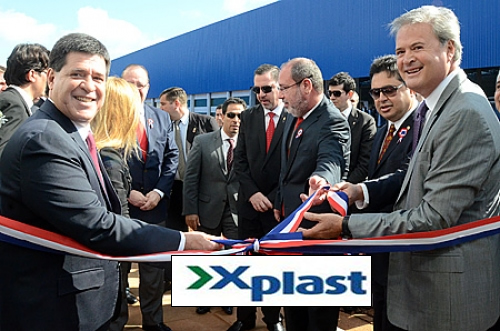 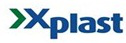 Mano de obra Paraguaya
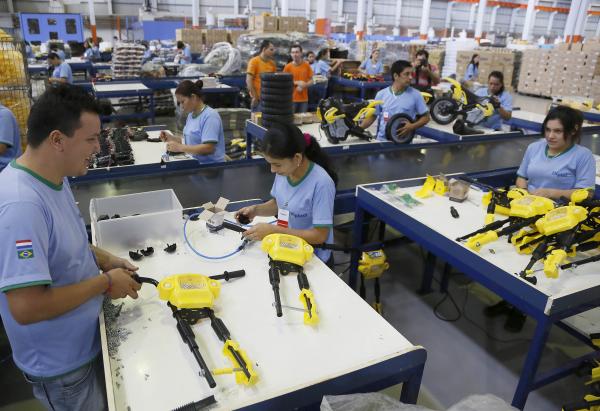 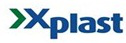 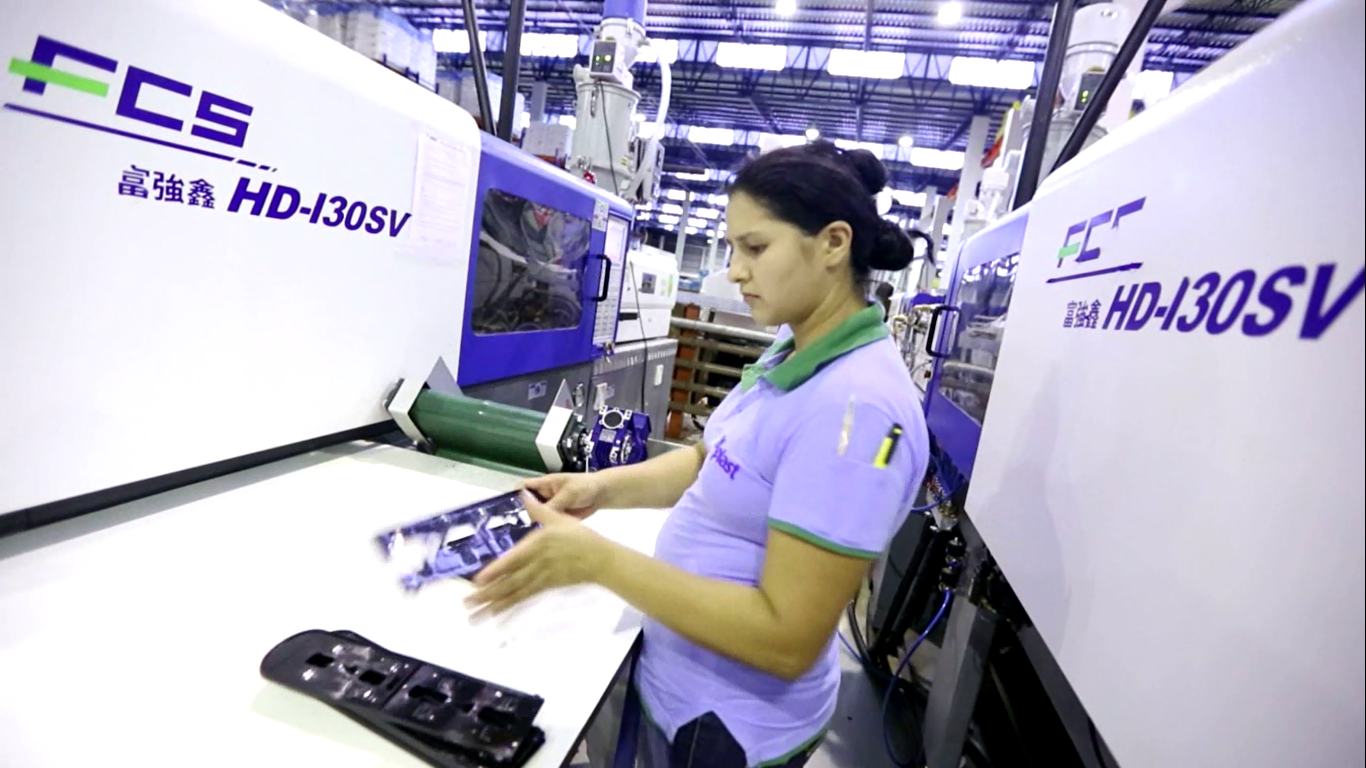 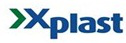 SIENDO ASI, DAMOS LAS GRACIAS Al GOBIERNO – principalmente al Sr. Ministro GUSTAVO LEITE y Sr. ERNESTO PAREDES , Secretário Executivo de Maquila CON SU EQUIPO - POR DARNOS LOS BENEFICIOS Y APOIO DE PODER INVERTIR EN PARAGUAY, LA CUAL LO ESTAMOS LLEVANDO CON GRAN ÉXITO.
MARCO ANTONIO CUBAS
+595 973174417
+595 61 570395
+55 45 99009357

MUITO OBRIGADO
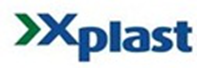